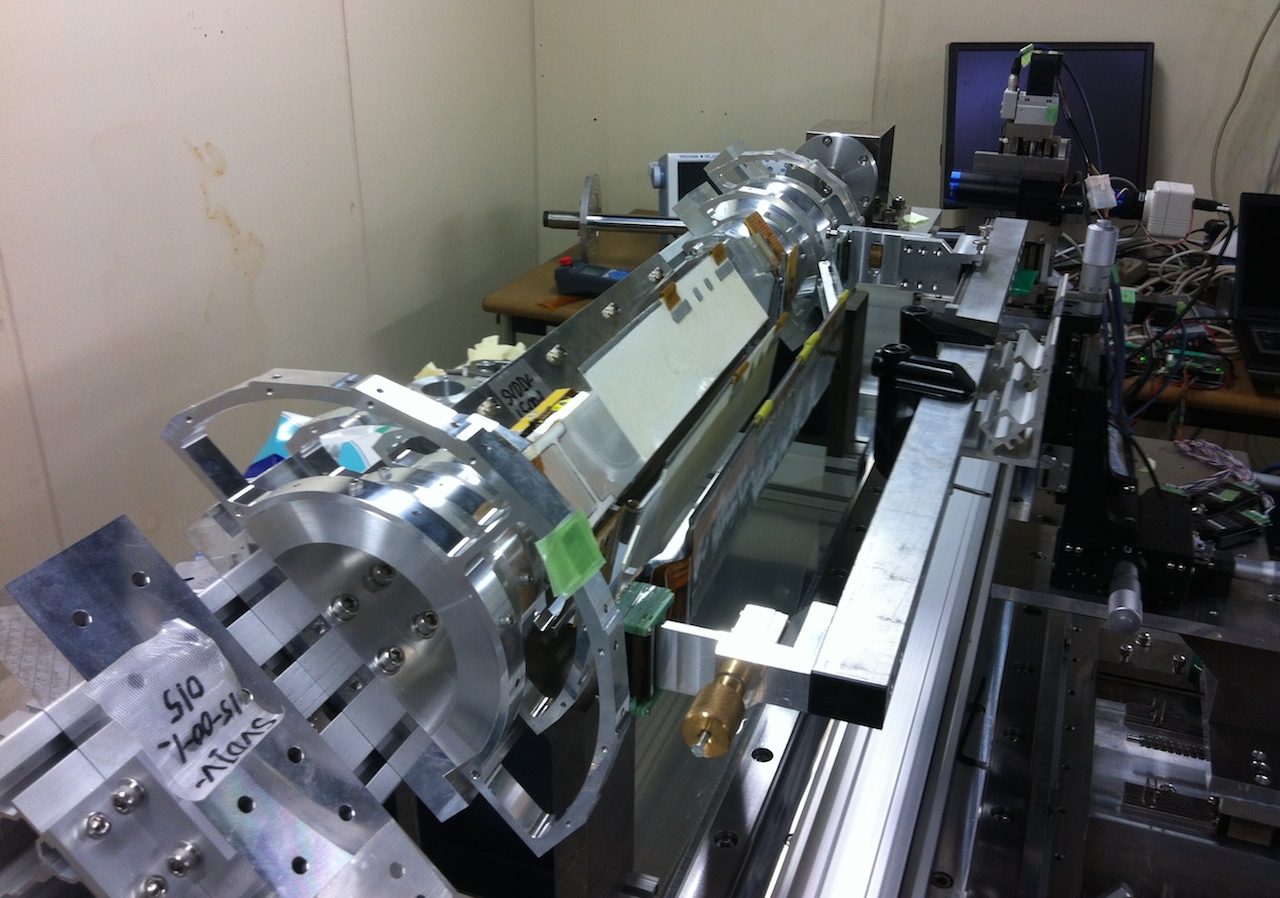 Ladder Mount R&D
T. Tsuboyama (KEK)
2 Oct. 2014
The design concept
The ladder mount table is designed and prepared by KEK engineers who produced the SVD1/SVD2 ladder mount system. A web page is prepared. 
http://research.kek.jp/group/svd/mechanics/laddermount/
The SVD support system (end flanges, CFRP cones and end rings) are fixed to a sold bar (∅50mm stainless steel). 
The bar is supported by bearing pillow boxes.
The angle of the SVD support is fixed using an index plate.
The ladders are mounted to end rings using a mechanical arm.
2 Ottobre 2014
Ladder Mount Procedure
2
The design concept
The SVD structure and ladders will be handled with hands not by motors.
The SVD structure is supported with a bar and rotated by hands and angle is fixed with an index plate.
The ladder mount arm is operated with hands. Ladder mount arm mechanism just keeps the weight of the ladder.
The most dangerous step: pushing Koeshi pins into the end-ring precision holes, will be done carefully.
Sato san is still busy in ladder assembly and we should wait some while.
2 Ottobre 2014
Ladder Mount Procedure
3
The ladder mount table
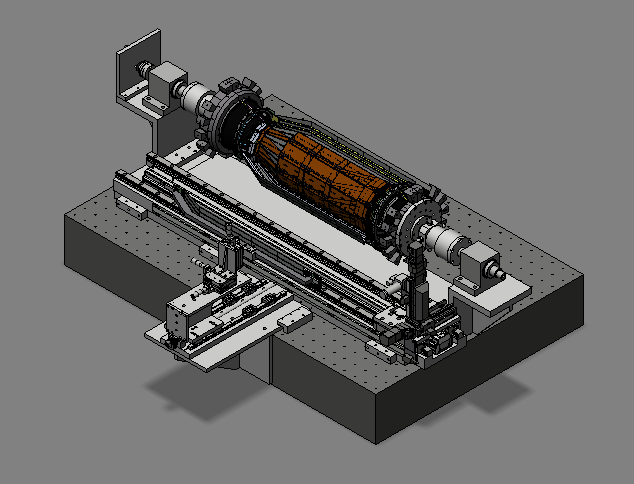 Bearing
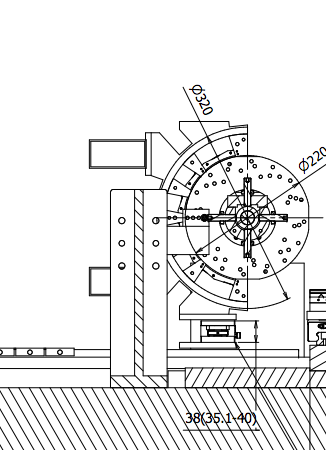 Rotary encoder
Index plate (hidden in this view)
SVD
Bearing
Linear rail
Microscope
Ladder mount arm
S. Koike
2 Ottobre 2014
Ladder Mount Procedure
4
The ladder mount table
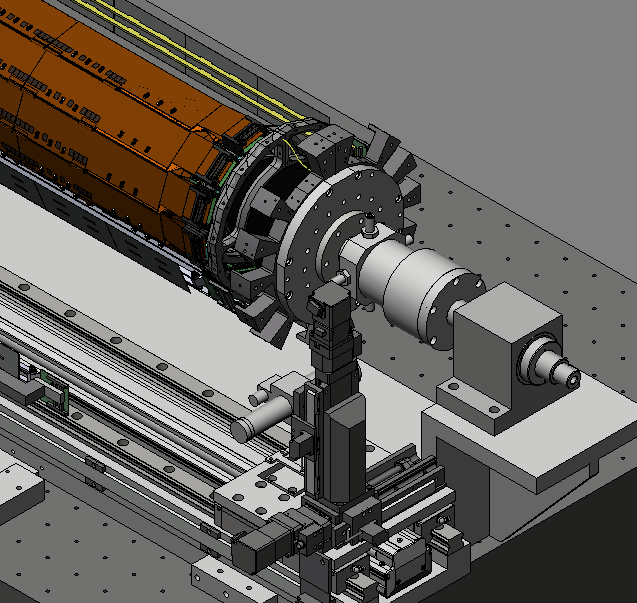 CCD camera
Height
Longitudinal movement
Focus
2 Ottobre 2014
Ladder Mount Procedure
5
Measurement  Functionality
The Belle SVD1 and SVD2 had simpler mechanics and the precision of SVD was guaranteed with the parts machining.
In Belle2 SVD, the dimension is larger and the structure is complex.
We had to compromise the mechanics precision. 
Instead we measure the structure shape and the position of DSSD sensors on the ladder mount stage.
A ladder mount table with Measurement  Functionality is designed by S. Koike.
2 Ottobre 2014
Ladder Mount Procedure
6
Measurement target
The DSSD sensors HPK and Micron) have four alignment marks on four corners
The ORIGAMI and Airex sheet have apertures to observe the alignment marks directly.
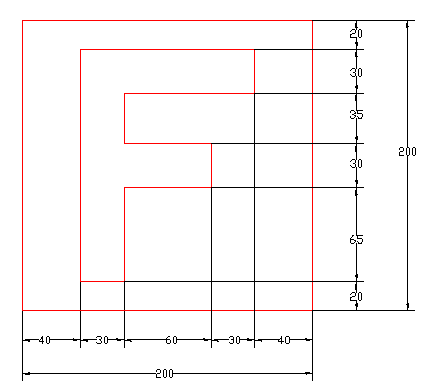 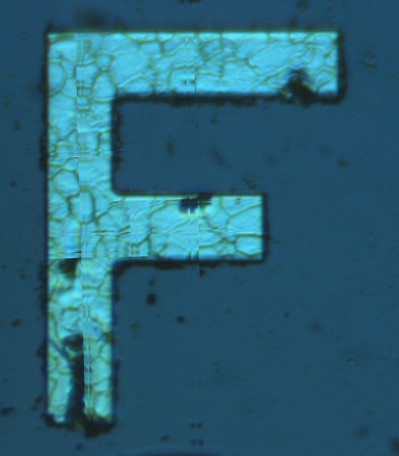 2 Ottobre 2014
Ladder Mount Procedure
7
The survey of the linear guide
The straightness of the long rail determines the total precision of this system.
The measurement was done using an auto level and a theodolite.
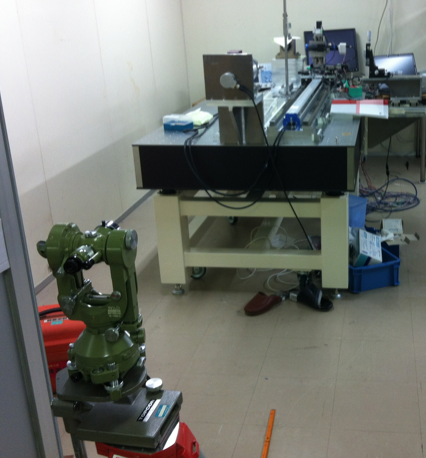 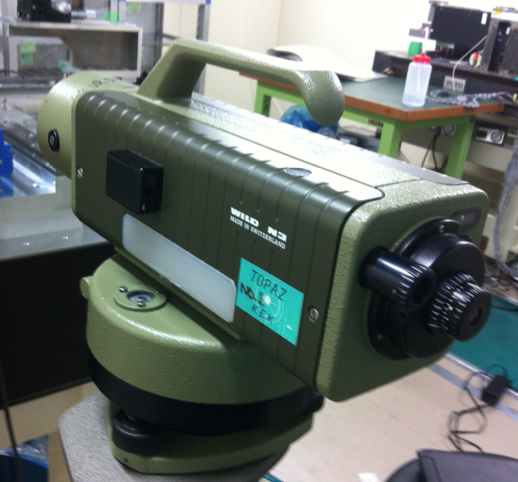 2 Ottobre 2014
Ladder Mount Procedure
8
Result
The rail is curved about 100 μm in horizontal at the center.   I found it is not easy to correct the shape of rails.  The corrections should be applied in the measurement data.
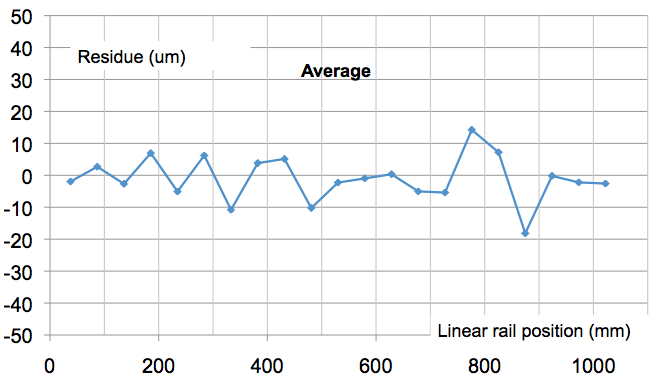 Displacement in the vertical direction
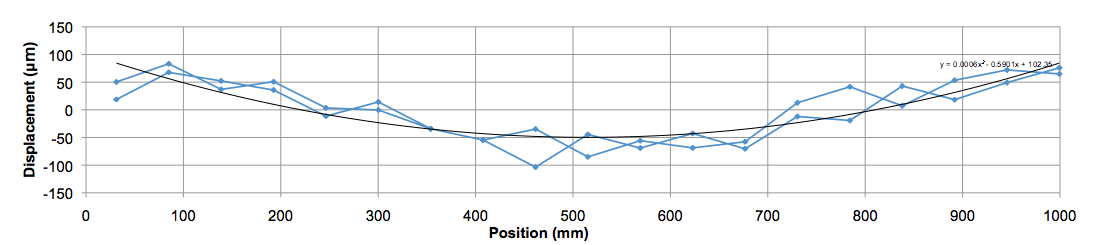 Displacement in the Horizontal direction
2 Ottobre 2014
Ladder Mount Procedure
9
The support bar and the bearing
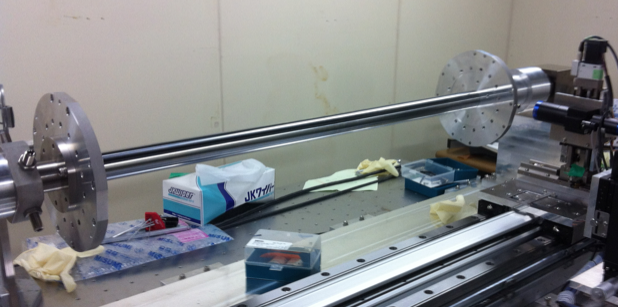 The SVD support bar should be set to the center of the rotation axis. 



The surface was measured using a dial gauge.
Connection bar
The connection ring for the end flanges.
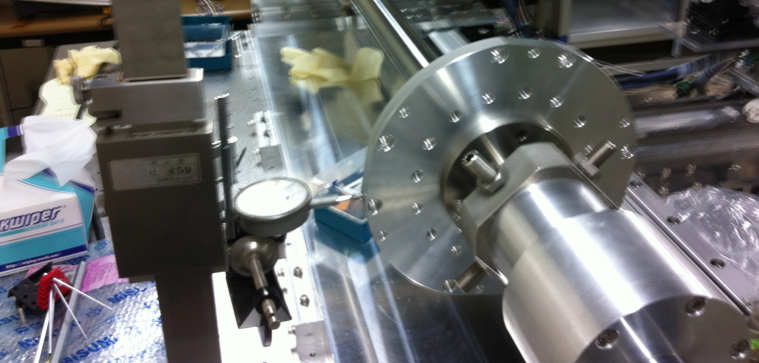 Axis Adjuster screws
Dial Gauge
2 Ottobre 2014
Ladder Mount Procedure
10
The axis adjustment capability
I found the axis is set well and circularity of ±30 μm is observed.
It means, the axis can be adjusted precisely enough.
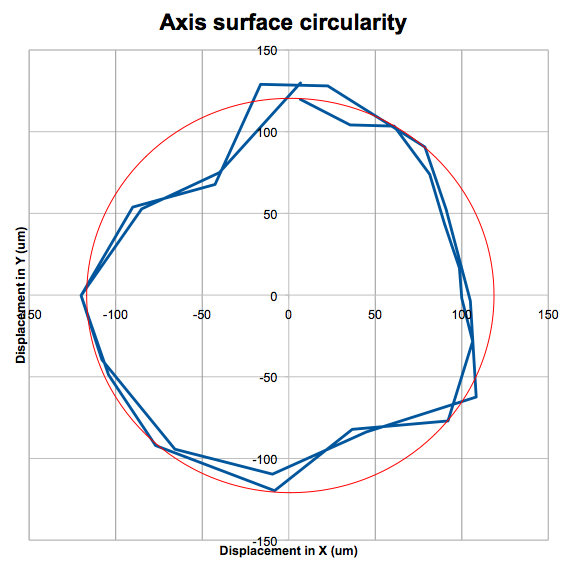 2 Ottobre 2014
Ladder Mount Procedure
11
Measurement details
Principle: 
Stepping motors are only used  in the measurement system for fine pitch movement.
Motor drivers
Longitudinal (10um)
Focusing (2um)
Height (1um)
Position measurement
Longitudinal
Focusing
Height
Rotation angle
Focus detection
CCD video camera
Brightness control
2 Ottobre 2014
Ladder Mount Procedure
12
The CCD camera
The camera / lens has a high resolution.
Lighting is done through the object lens.
The same DSSD is seen from different angle.
When the DSSD is tilted, the roughness of the surface is emphasized.
Barrel sensor (camera is normal position)      Slant Sensor (camera is in tilted position)
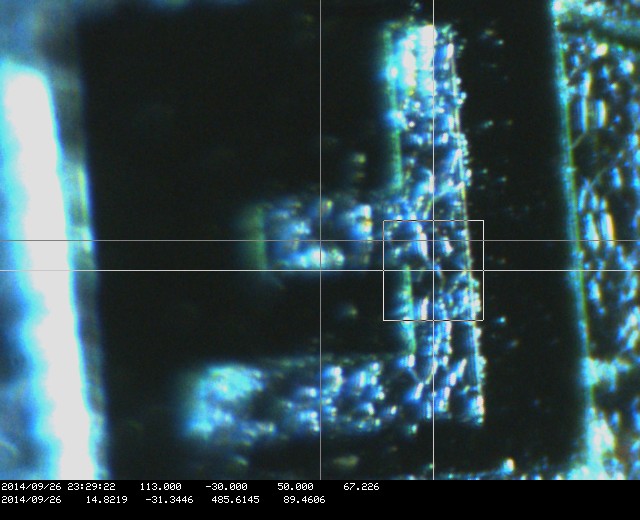 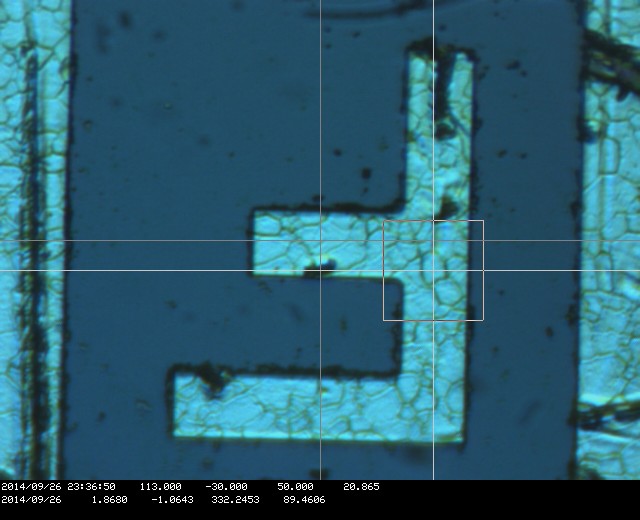 2 Ottobre 2014
Ladder Mount Procedure
13
Quantify the focus point
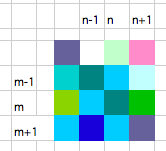 Calculation of roughness. 



R is small when the focus is poor: the neighboring pixels have similar brightness.
R is large if focus is sharp: the neighboring pixels have different brightness.
2 Ottobre 2014
Ladder Mount Procedure
14
Examples
A part of the slant DSSD is observed.
Focus point
closer to camera
Farther
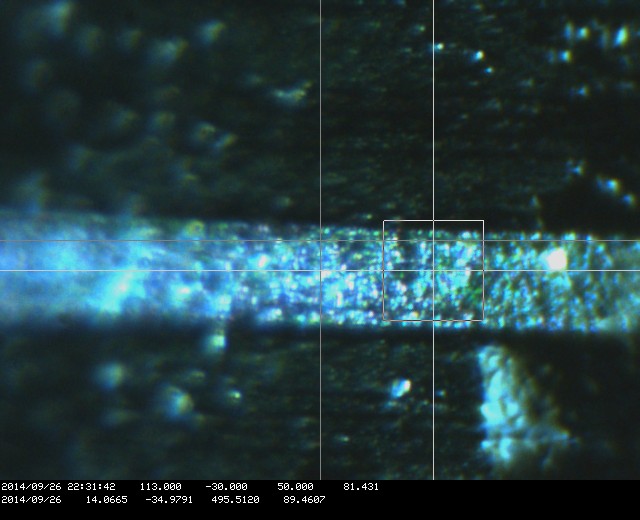 Roughness value calculated in the square region
Date time motor position X, Y , Z
Date   readout Height Focus Longi. Angle
2 Ottobre 2014
Ladder Mount Procedure
15
Examples
A part of the slant DSSD is observed.
closer to camera
Focus point
Farther
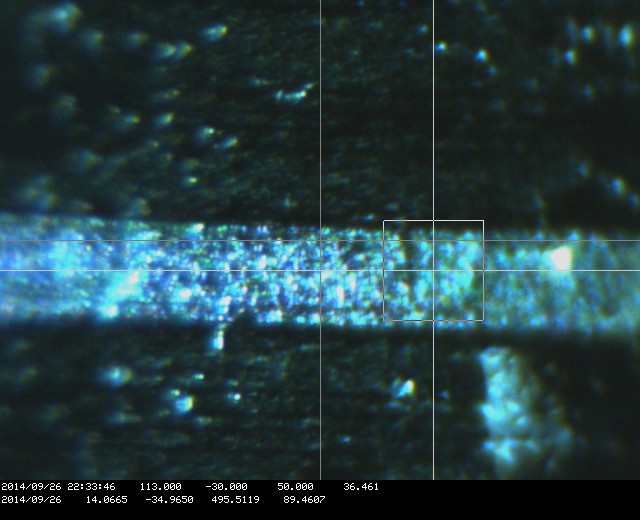 Roughness value calculated in the square region
Date time motor position X, Y , Z
Date   readout Height Focus Longi. Angle
2 Ottobre 2014
Ladder Mount Procedure
16
We can tell the position of focus quantitatively to 1-2 μm precision.
Reproducibility: better than our eyes.
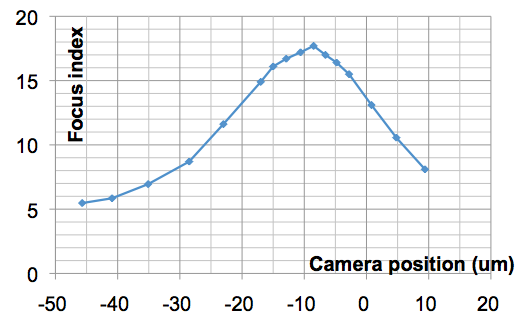 2 Ottobre 2014
Ladder Mount Procedure
17
Ladder mount practice
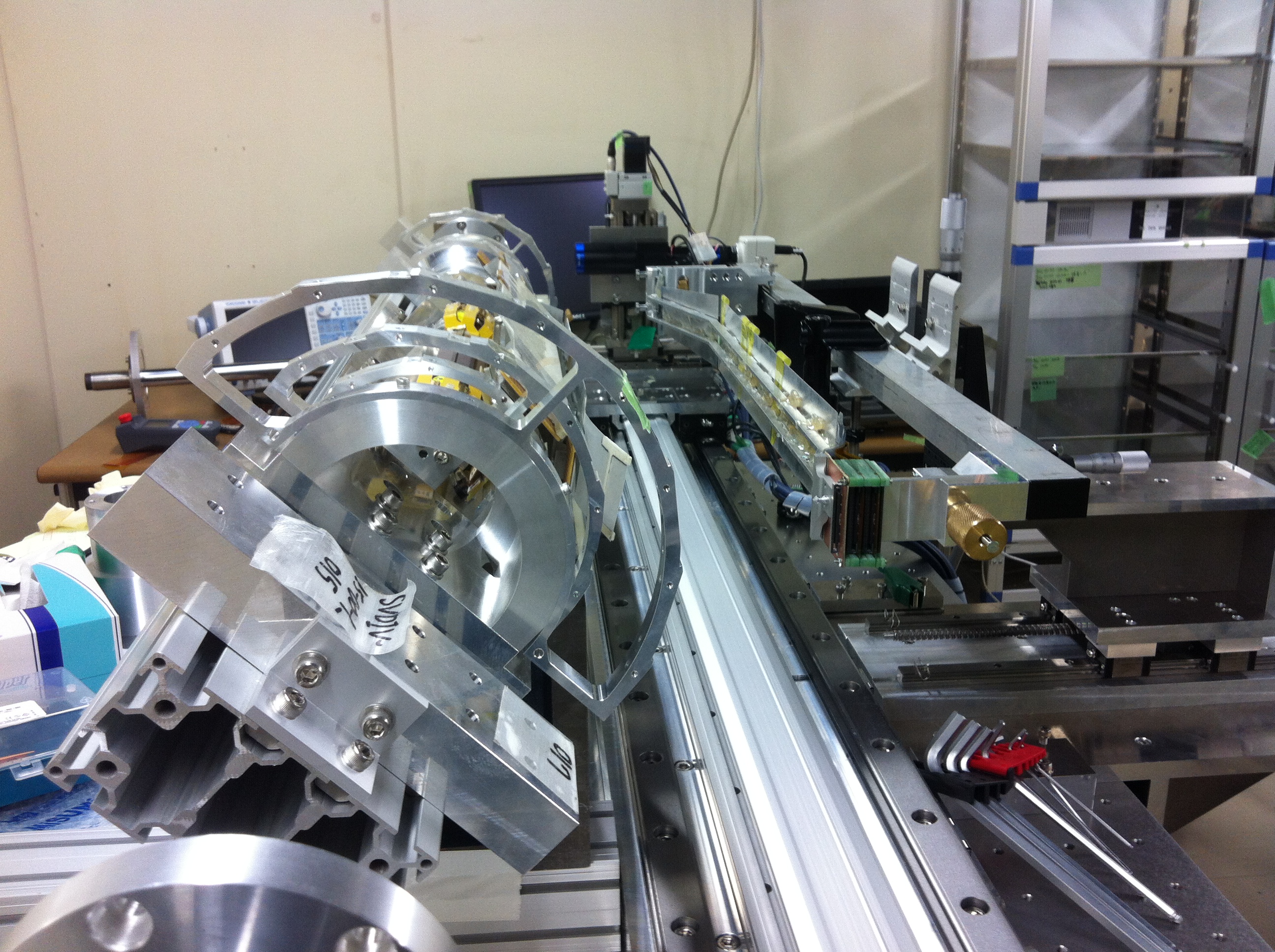 Ladder grabbing tool
The end ring mock up
X-Y-Z adjuster
Ladder mount arm
(linear rail)
2 Ottobre 2014
Ladder Mount Procedure
18
Ladder mount practice
We expect Sato san design the ladder mount mechanism, however, he is still busy in the ladder assembly.
The design of the ladder mount arm is not done yet.
I did a ladder mount practice using the ladder grabbing tool made in HEPHY.
The grabbing tool is fixed to the ladder mount arm using clamps.

I first tried mounting a layer 5 ladder. Then tested L4.
2 Ottobre 2014
Ladder Mount Procedure
19
Layer 5
Ladder mount with cables is possible
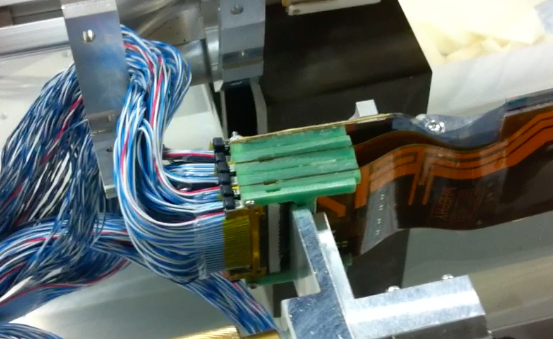 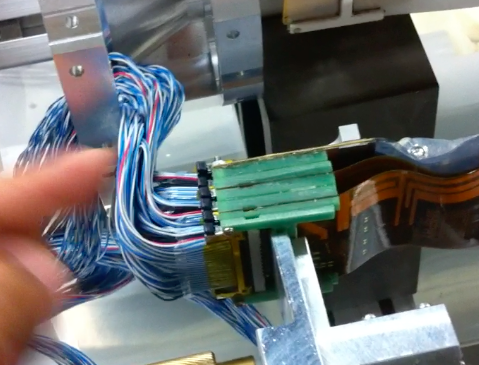 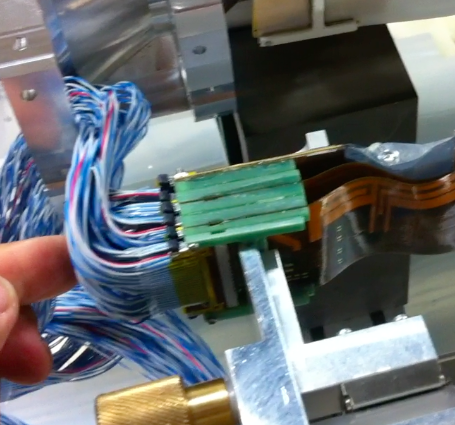 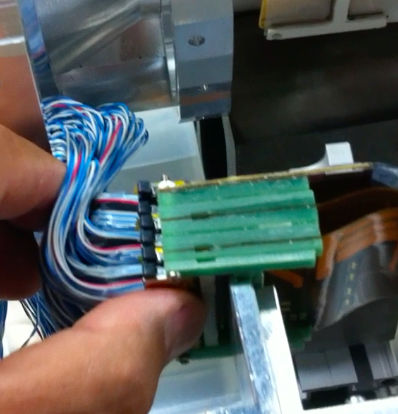 2 Ottobre 2014
Ladder Mount Procedure
20
Layer 5
a
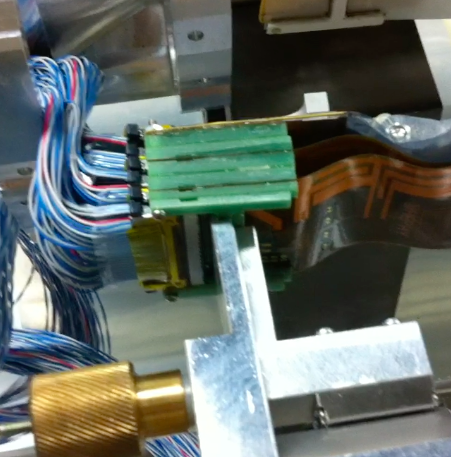 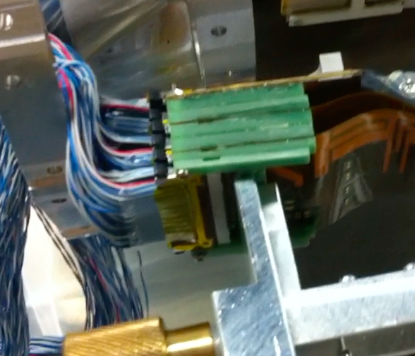 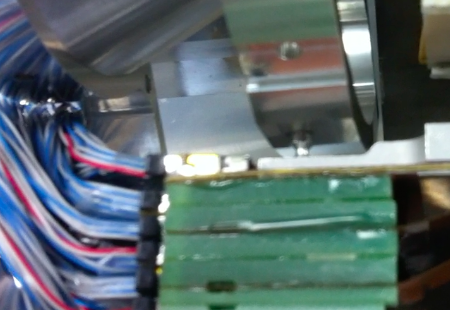 2 Ottobre 2014
Ladder Mount Procedure
21
Layer 5
The layer 5 backward connector block at the final position.
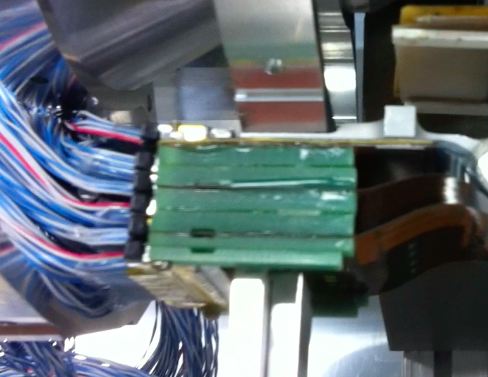 2 Ottobre 2014
Ladder Mount Procedure
22
Layer 4
I was told that Layer 5 is trivial and Layer 4 seems to be impossible and I think more about Layer4.
The Layer 4 ladder mounting is difficult because of the tight space for the cable connectors.
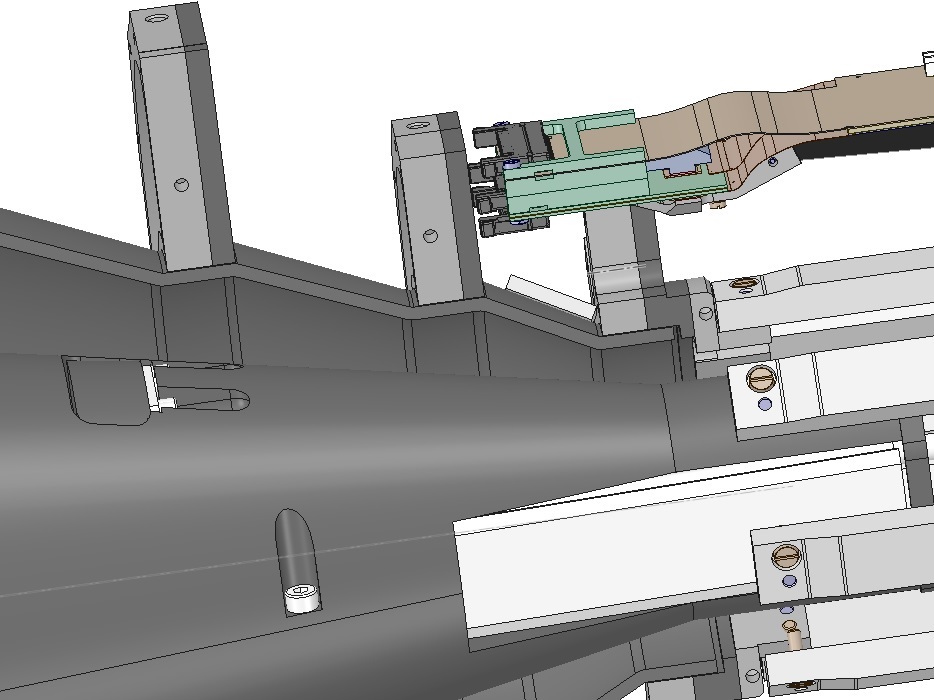 2 Ottobre 2014
Ladder Mount Procedure
23
Layer 4
I glued receptacles to the hybrid of Layer 4 modk up ladder and connected the cables.
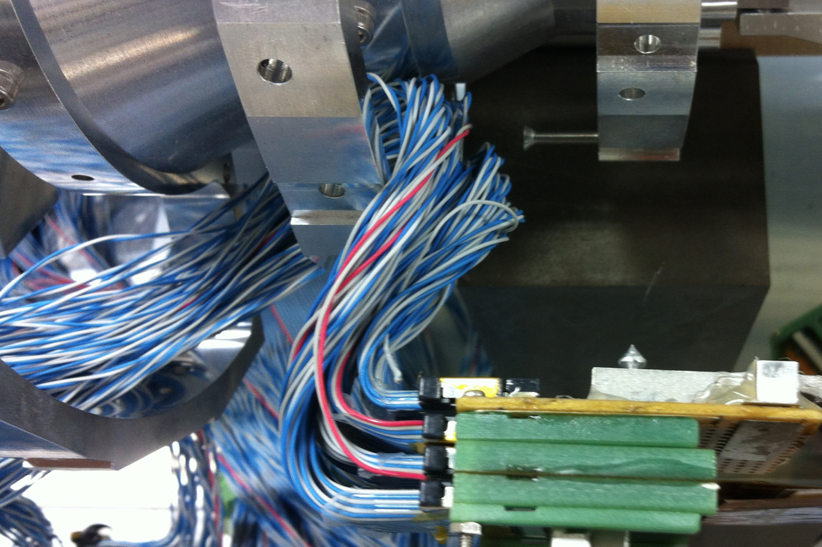 The hybrid cables interfere with the end ring layer 5.
2 Ottobre 2014
Ladder Mount Procedure
24
Layer 4
Fortunately, the real situation is better because the picture in the last page was taken with “dummy cables”.
The real hybrid cables are quite flexible.
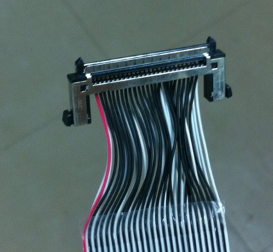 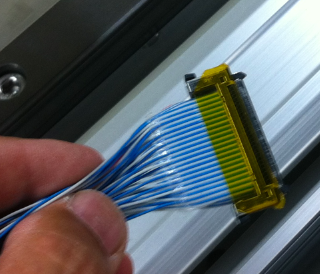 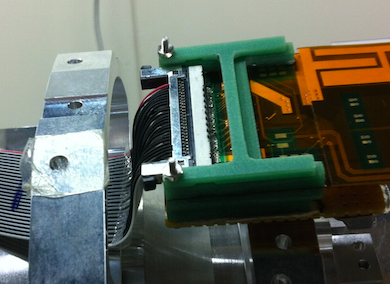 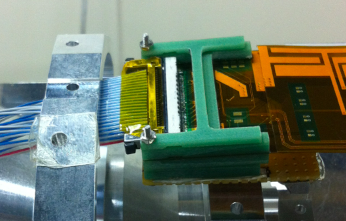 2 Ottobre 2014
Ladder Mount Procedure
25
Layer 4
Even four cables are stacked, the test ladder mount with four real hybrid cables was easily done.
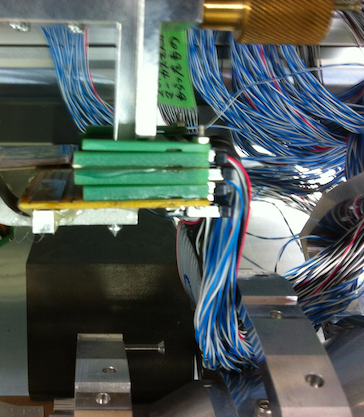 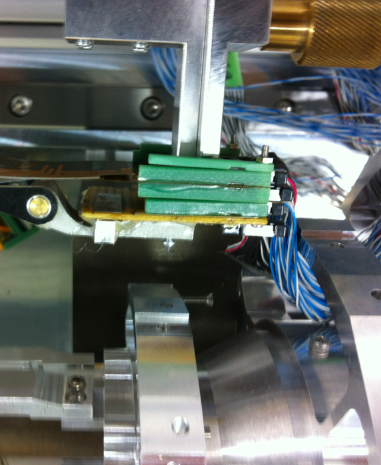 2 Ottobre 2014
Ladder Mount Procedure
26
Layer 4
Test ladder mount with four real hybrid cables
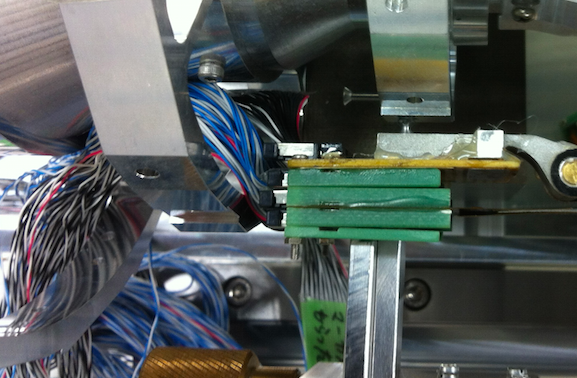 2 Ottobre 2014
Ladder Mount Procedure
27
Layer 4
The ladder did not reach to the final position.
The forward ladder grabbing tool hit the Cone (dummy) before the mount blocks are completely pushed to the end ring.
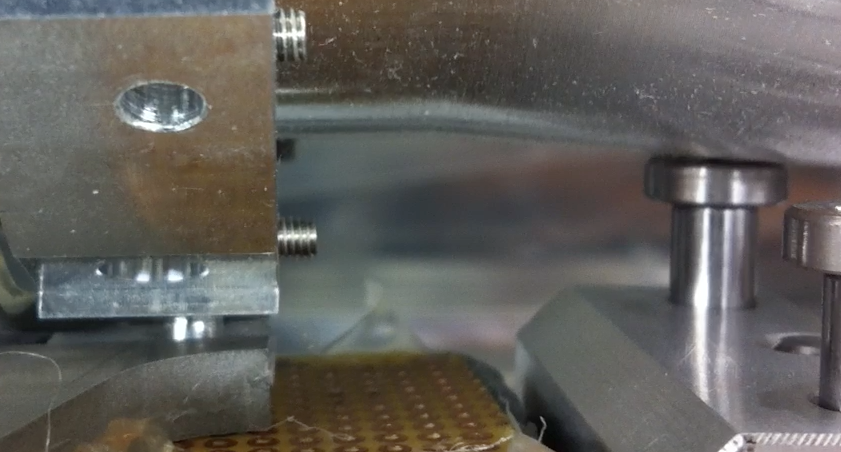 2 Ottobre 2014
Ladder Mount Procedure
28
Towards the start of ladder mount
Determination of VXD construction strategy:
Compatibility of the SVD system in with the VXD structure.
Completion of ladder mount tools
ladder mount stage production
Ladder grabbing tool
Related Software and manual
Verification of the functionality	
Completion of the support structure.
Procurement of end rings
Gluing end flange, CFRP and end ring and measurement
The methods of  assembly are not confirmed. Iteration may be necessary.
2 Ottobre 2014
Ladder Mount Procedure
29
Towards the start of ladder mount
Lots of undetermined items should be decided
CO2 tube treatments: Installation to Origami, strain relief…
Electric test and necessary hardware
APVDAQ or FADC 
Power supply
FOS fiber verification after mounting
CO2 cooling facility
Resource share with ladder assembly sites
Especially Human resource

…..
2 Ottobre 2014
Ladder Mount Procedure
30
Summary
The ladder mount table production is in progress.
Linear rail is measured. There is ~100 μm displacement in horizontal. To be confirmed.
Position measurement can be done down to a few μm.
Ladder arm and grabbing mechanism has not been designed.
Many thanks. The ladder grabbing arm prepared by HEPHY was fixed to the ladder mount arm and test ladder mount is tried.  It looks we can connect cables before we start the ladder mount in all layers, thanks to the flexibility of the cable.
Ladder mount in 2015 Summer requires lots of remaining issues solved and completed before 2015 B2GM.
2 Ottobre 2014
Ladder Mount Procedure
31